Problem Solving
 
as a  “Means” not as an “End”
1
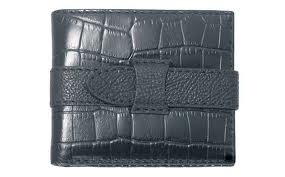 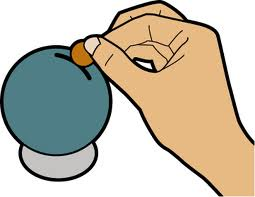 John has 18 ten-cent coins in his wallet and Owen has 22 five-cent coins in his wallet. 
Each day, they decide to take one coin from their wallets and put it into a money box, until one of them has no more coins left in their wallet.
 
When does Owen have more money than John in his wallet?
2
2
Prior Knowledge

Students have prior knowledge of:
Sets
Number systems
How to represent all number systems on the number line
Order of numbers on the number line
Patterns including: completing tables and drawing graphs of patterns
Linear equations in one unknown
3
Problem Solving in Junior Cycle
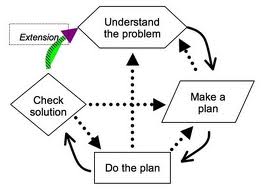 4
Problem Solving in Junior Cycle
Understand 
the problem
Extension
Check solution
Make a plan
Do the plan
5
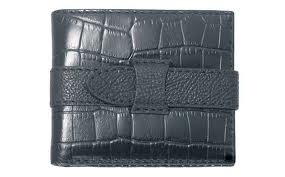 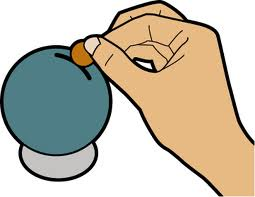 John has 18 ten-cent coins in his wallet and Owen has 22 five-cent coins in his wallet. 
Each day, they decide to take one coin from their wallets and put it into a money box, until one of them has no more coins left in their wallet.
 
When does Owen have more money than John in his wallet?
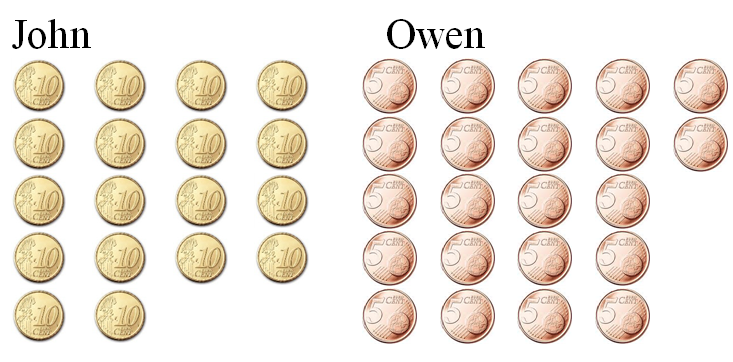 2
6
John has 18 ten-cent coins in his wallet and Owen has 22 five-cent coins in his wallet.  Each day, they decide to take one coin from their wallets and put it into a money box, until one of them has no more coins left in their wallet.
 
When does Owen have more money than John in his wallet?
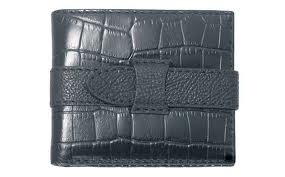 Start
180c
110c
Day 1
170c
105c
Day 2
160c
100c
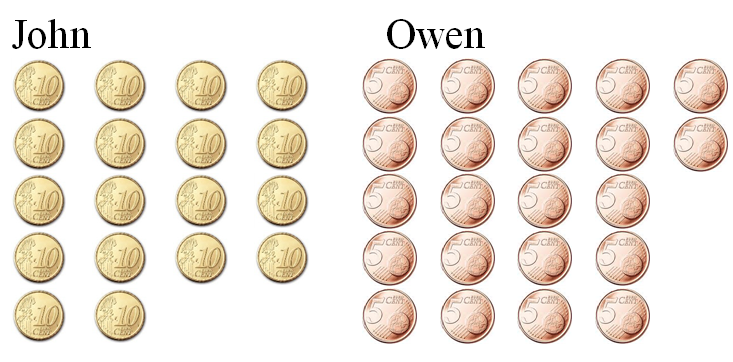 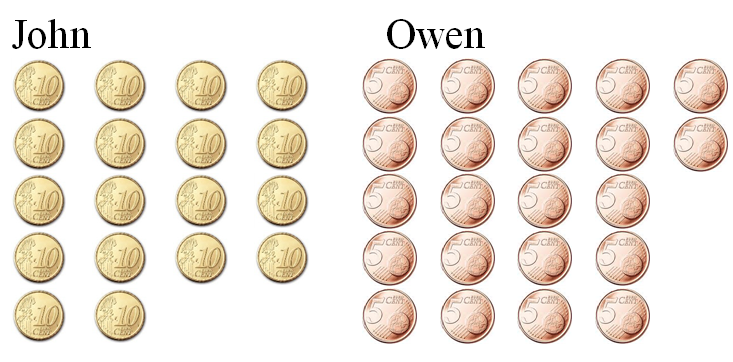 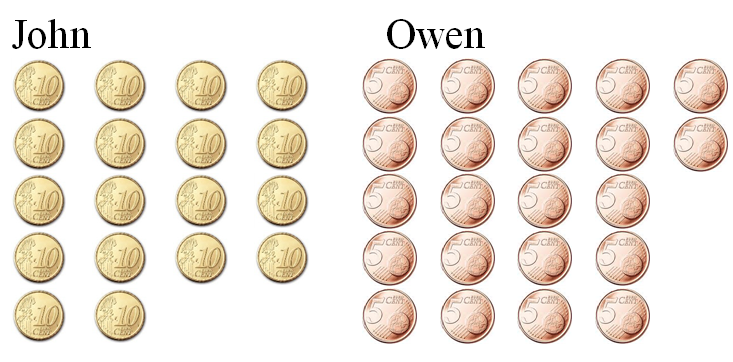 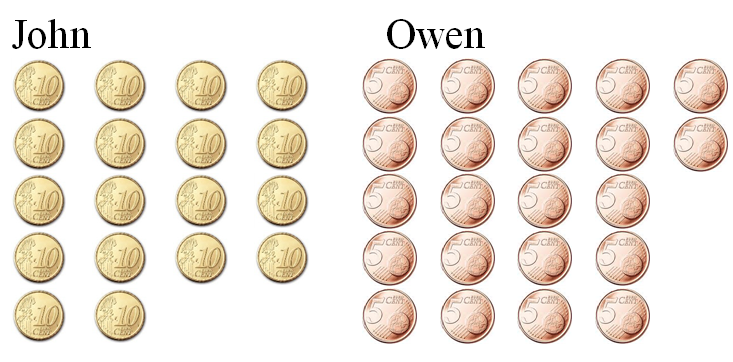 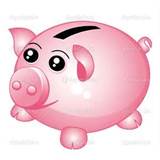 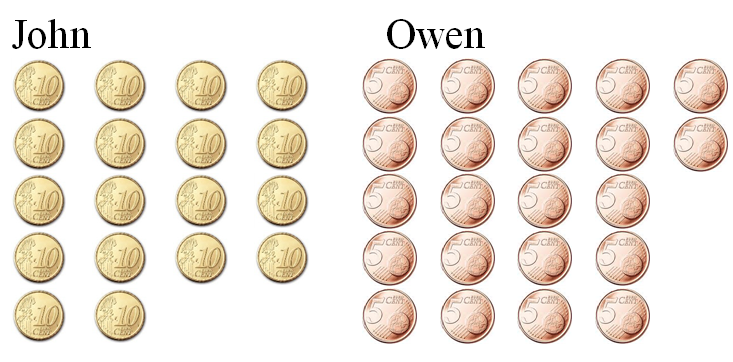 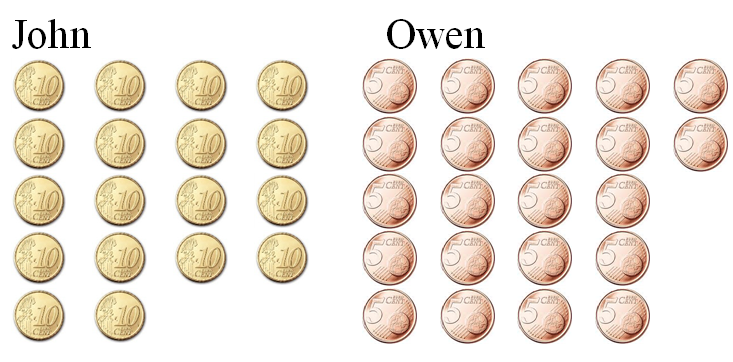 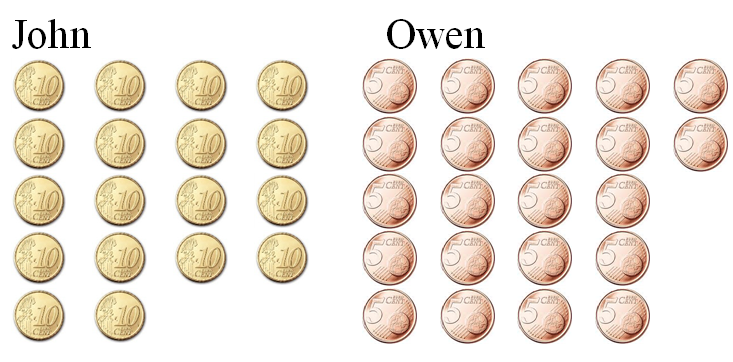 7
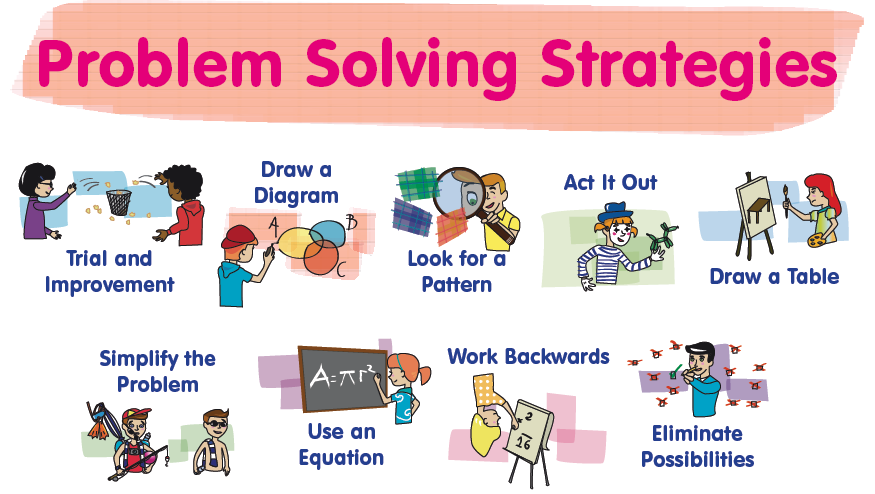 8
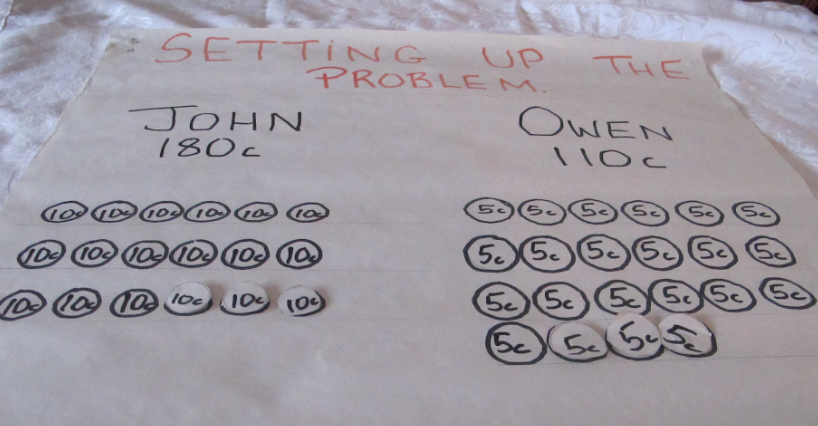 9
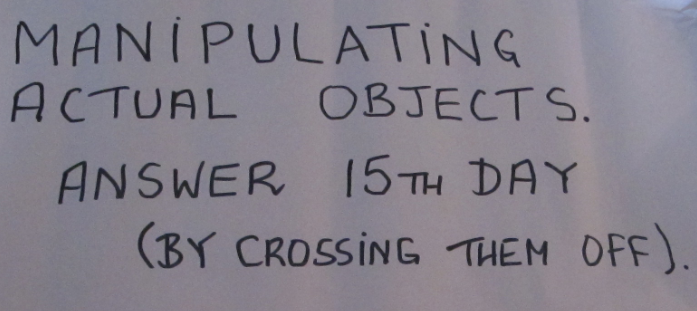 10
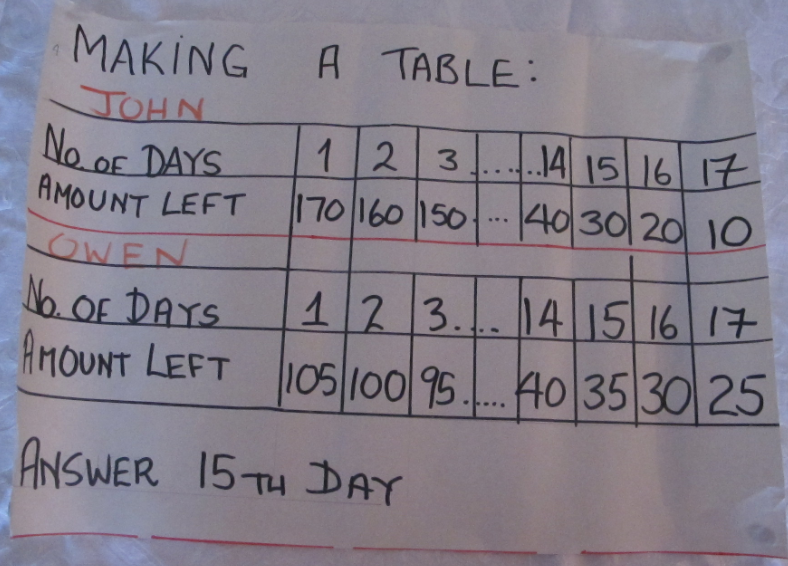 11
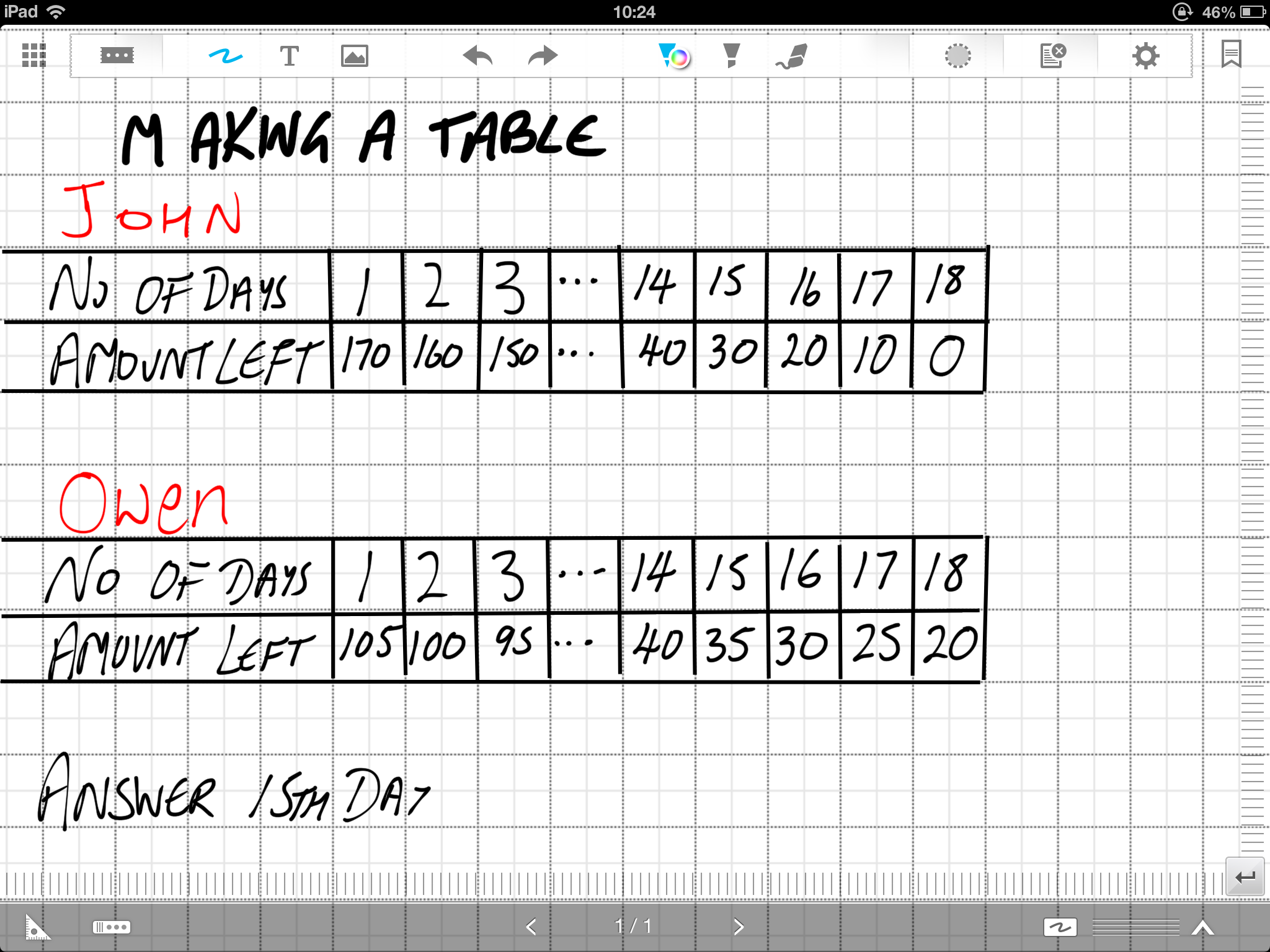 12
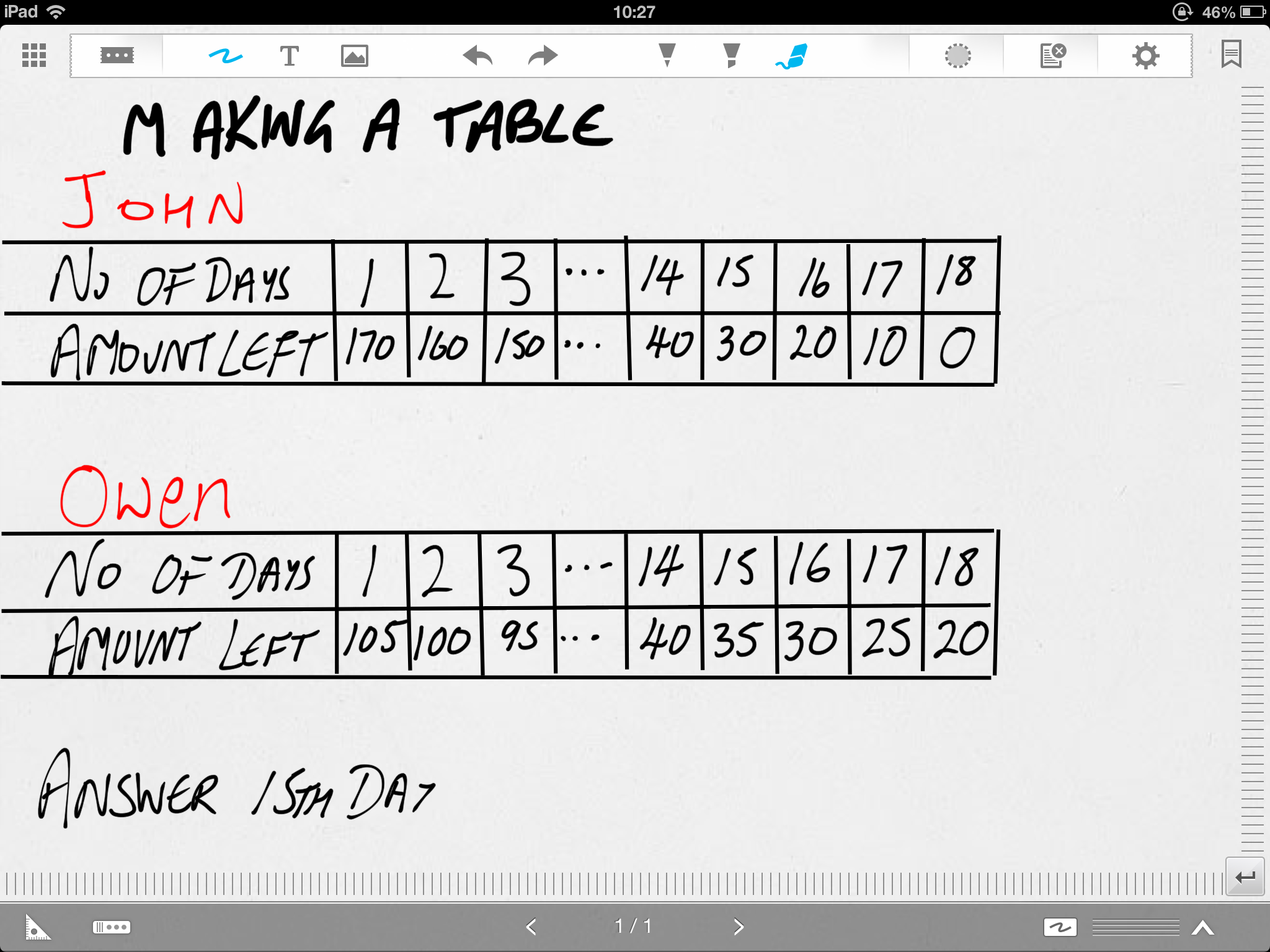 13
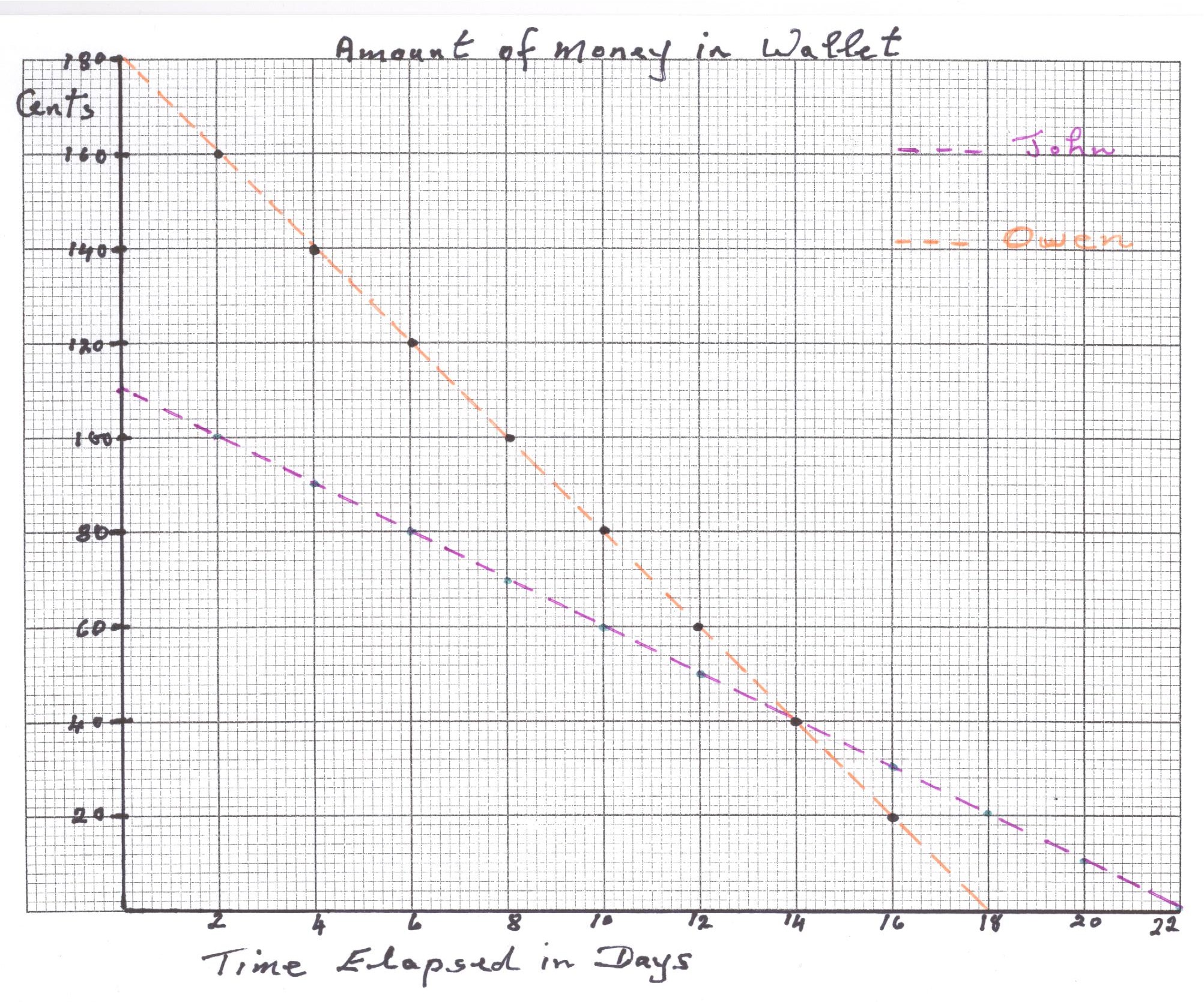 14
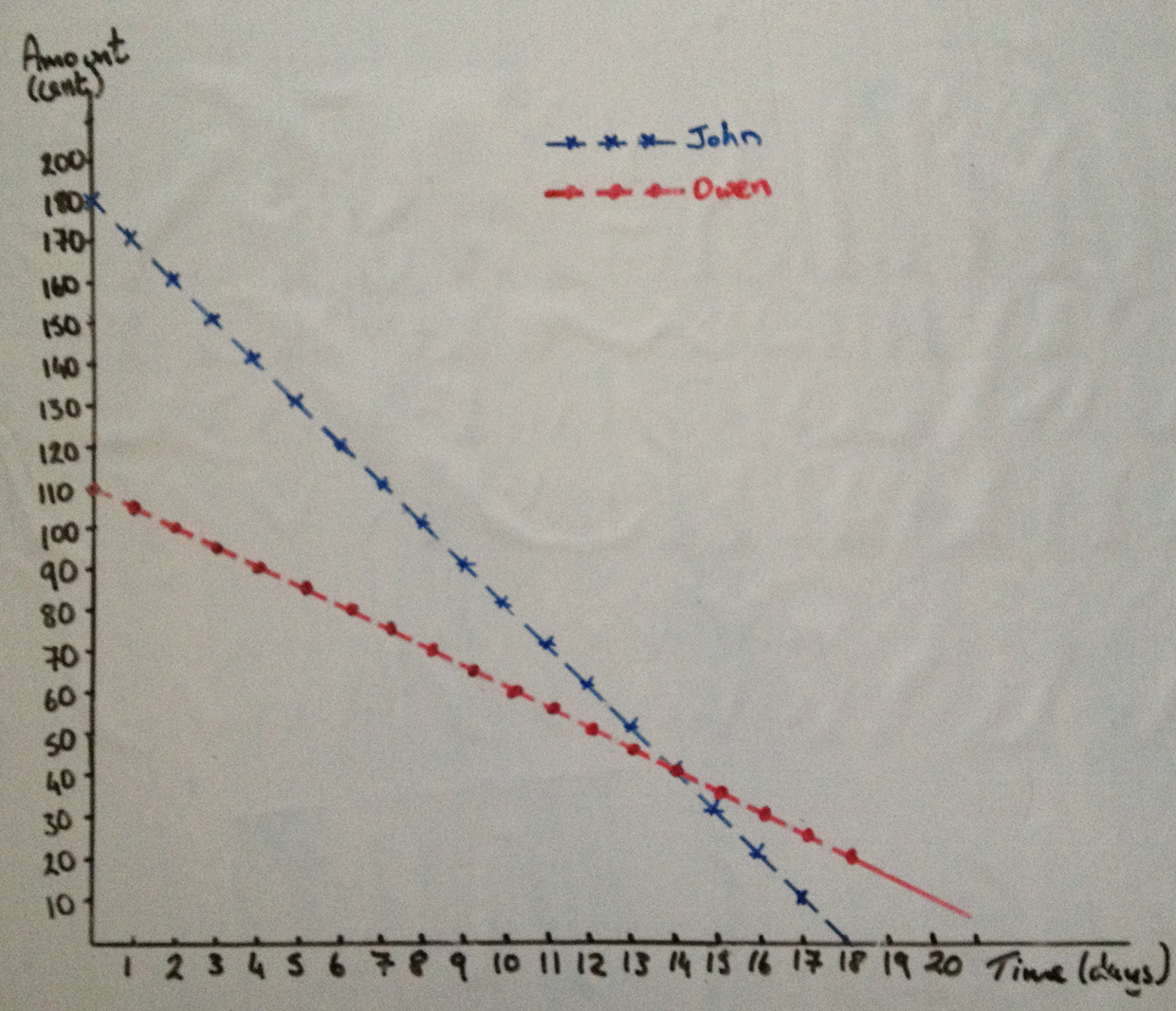 15
Revisit table
16
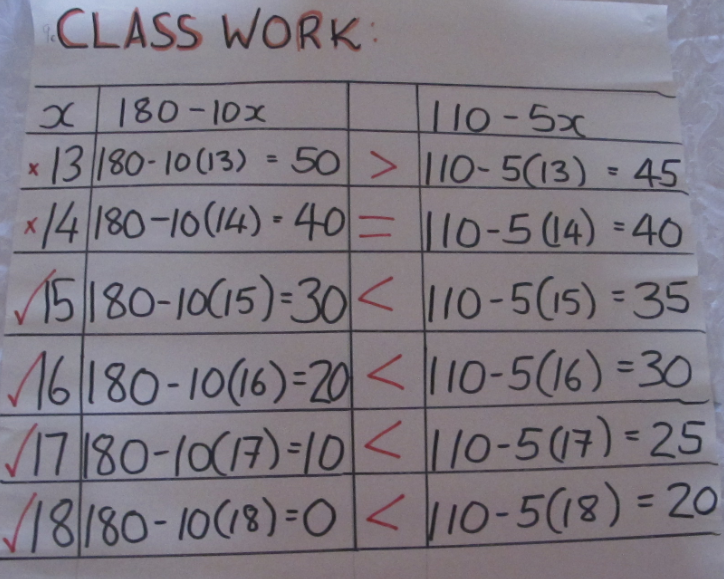 17
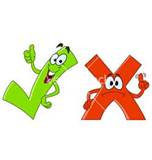 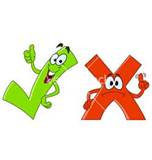 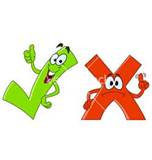 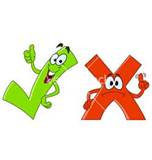 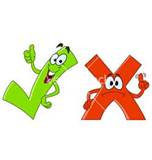 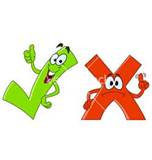 18
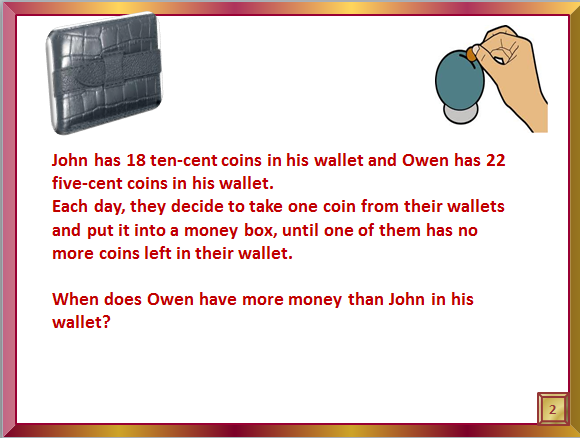 When does Owen have more money than John in his wallet?
Owen has more money than John on days 15,16, 17 and 18
19
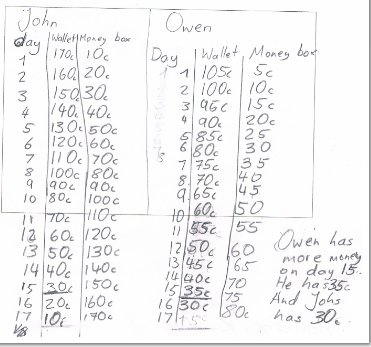 20
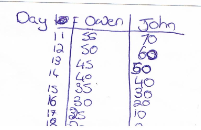 21
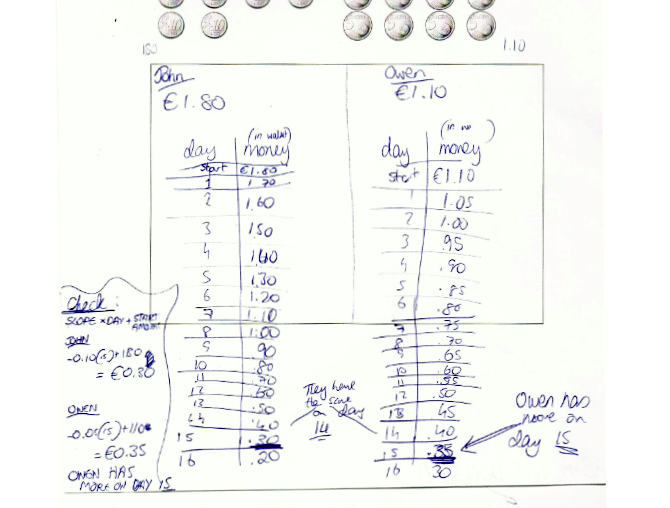 22
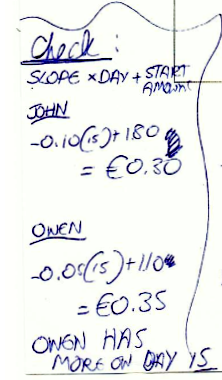 23
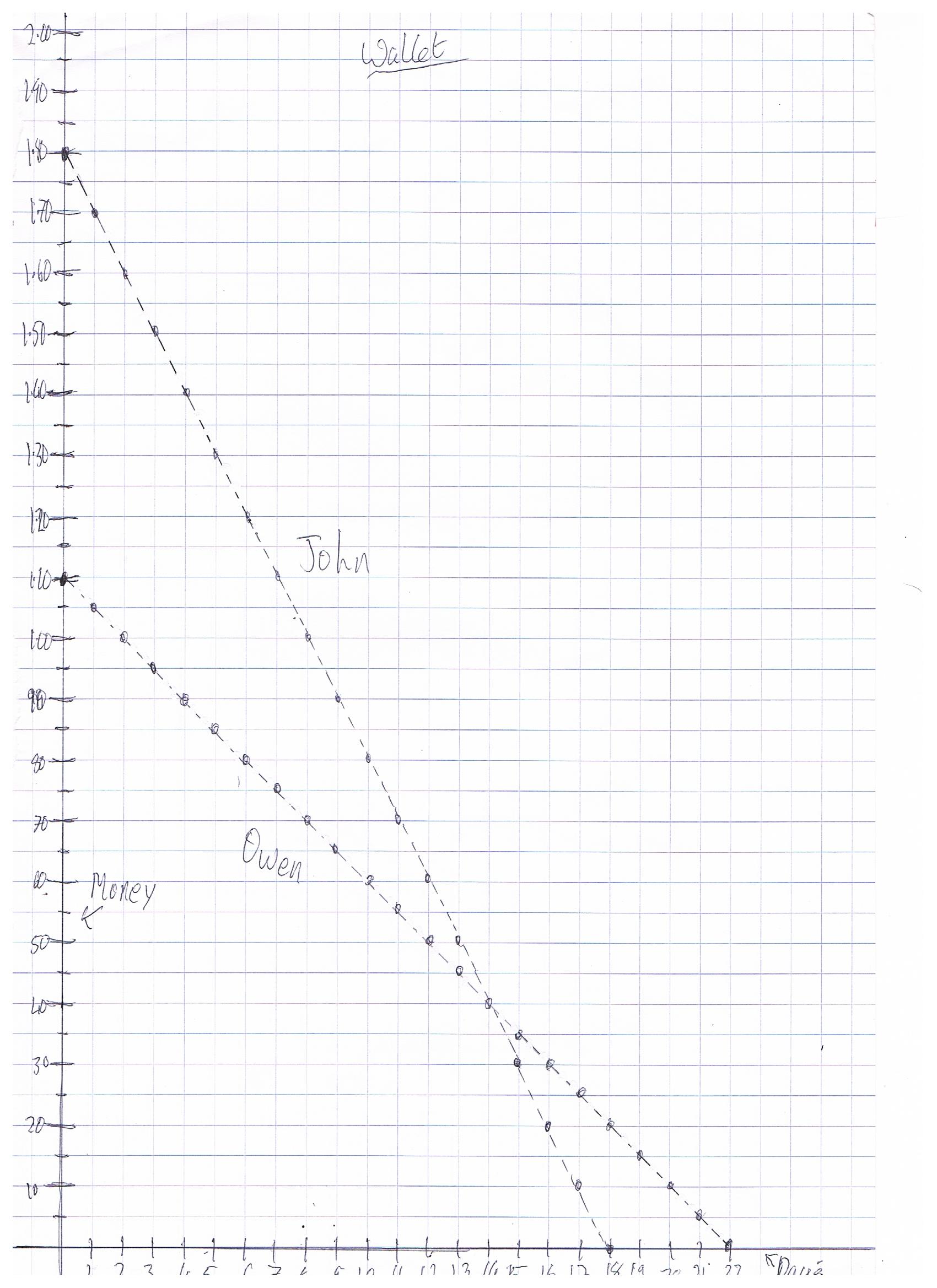 24
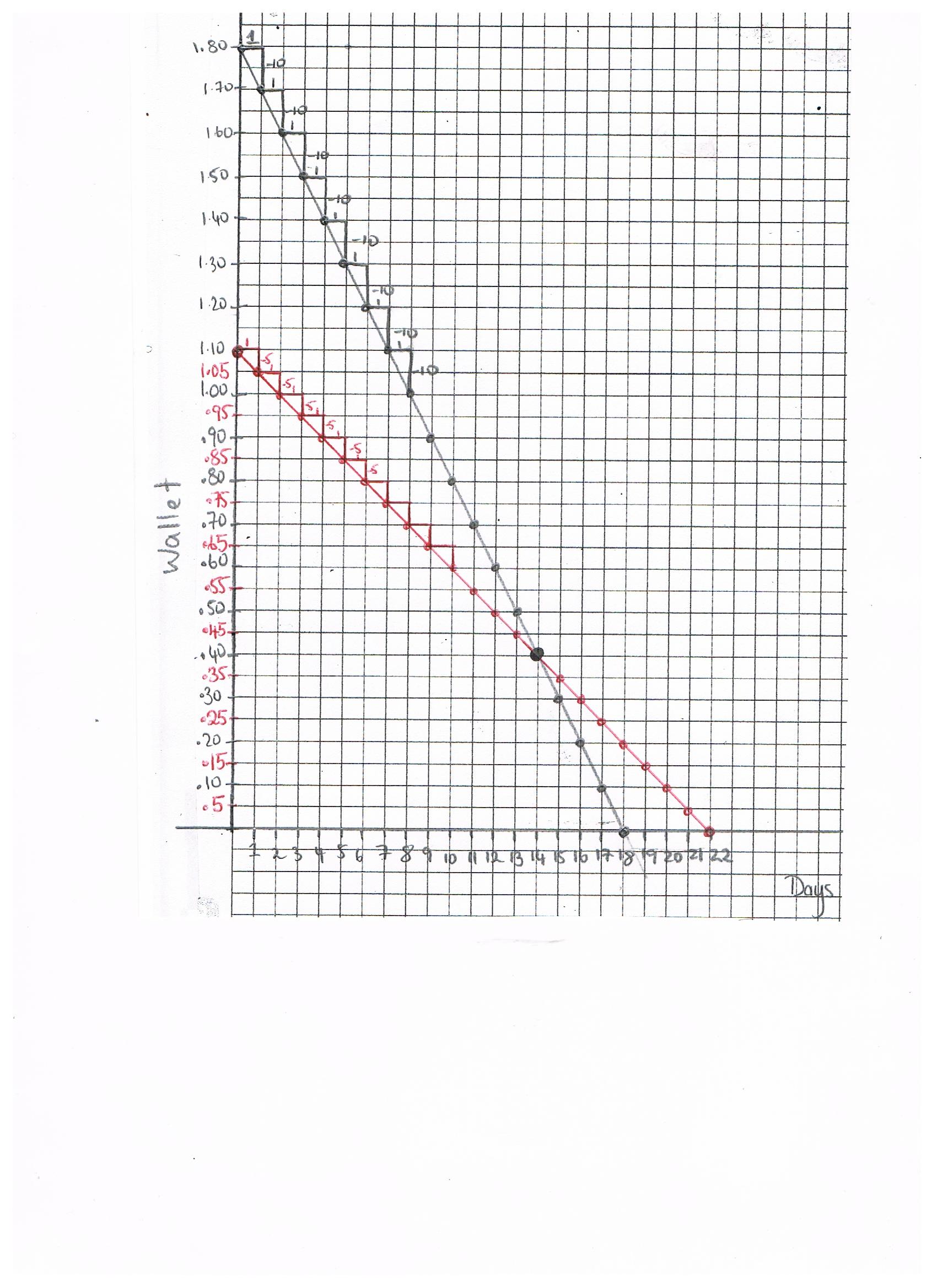 25
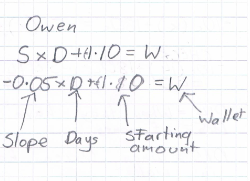 26
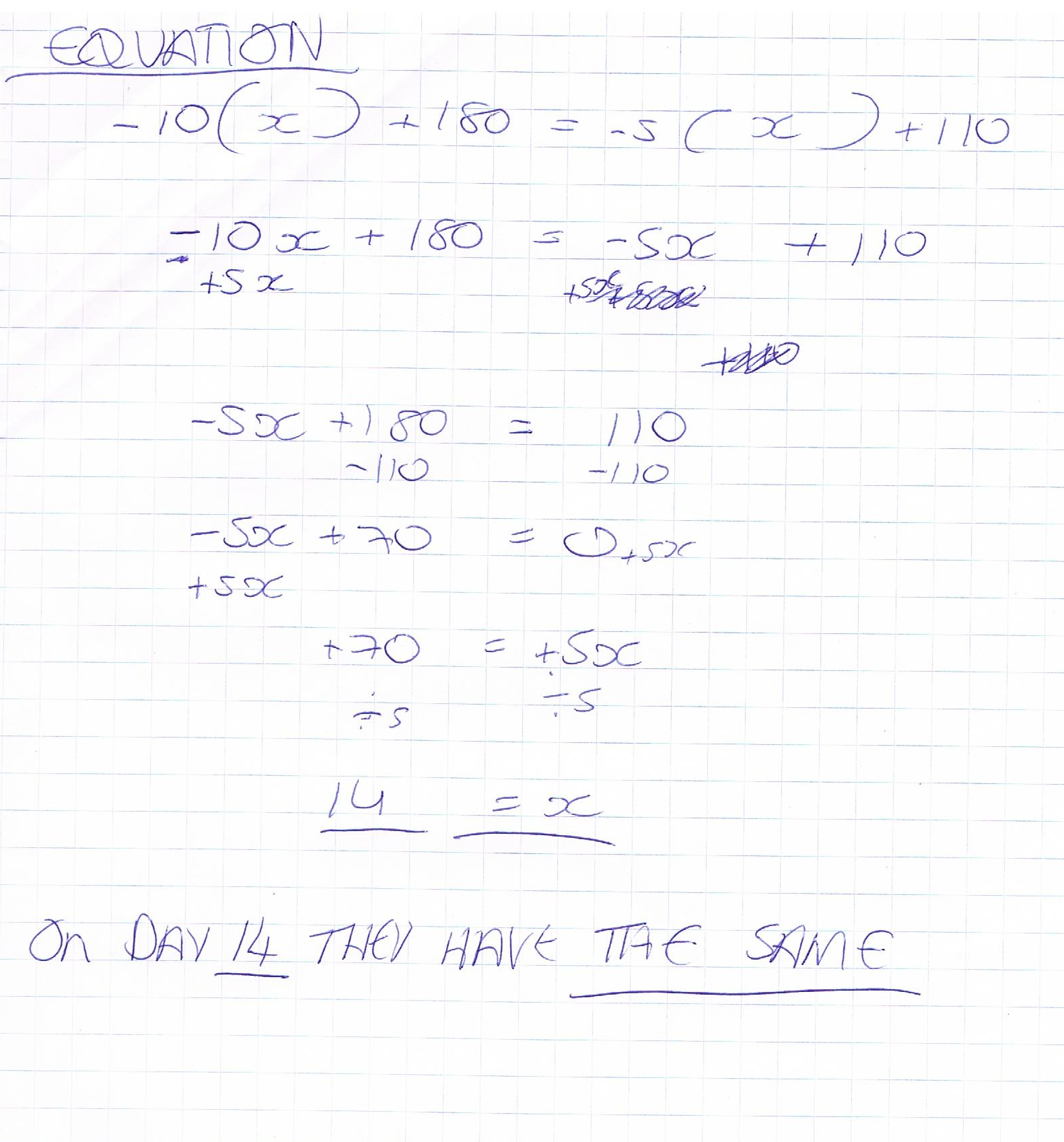 27
Number Systems
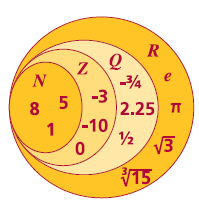 28
Graphing Inequality Solutions on the Number Line.
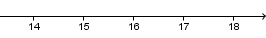 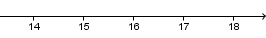 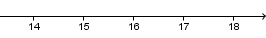 29
30
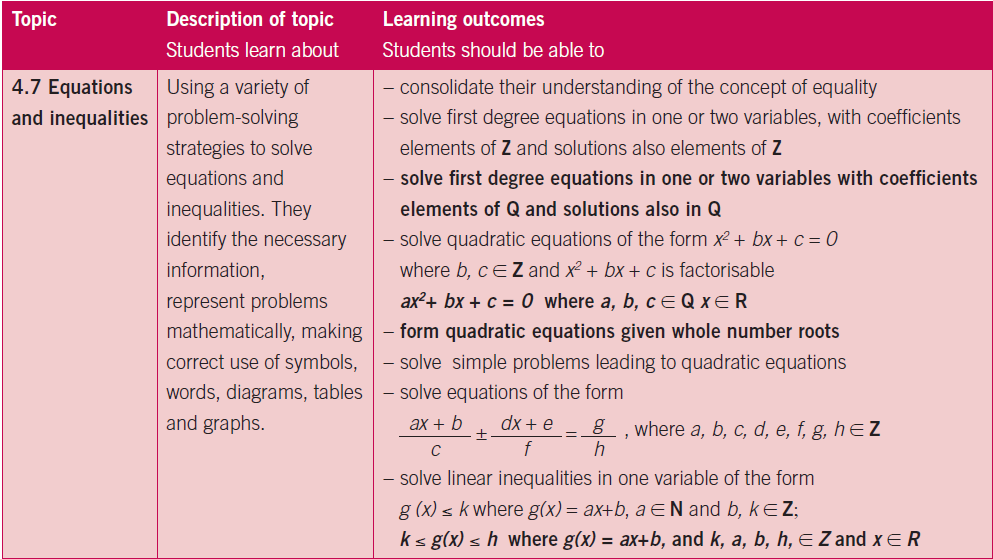 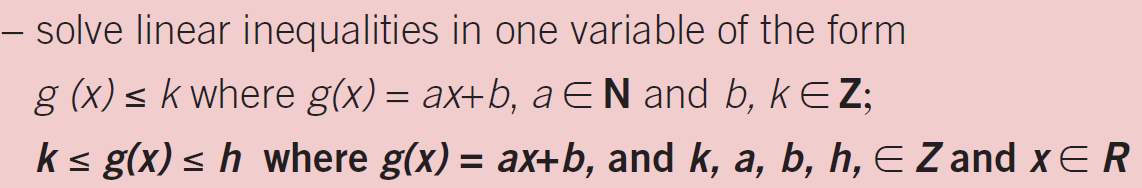 31
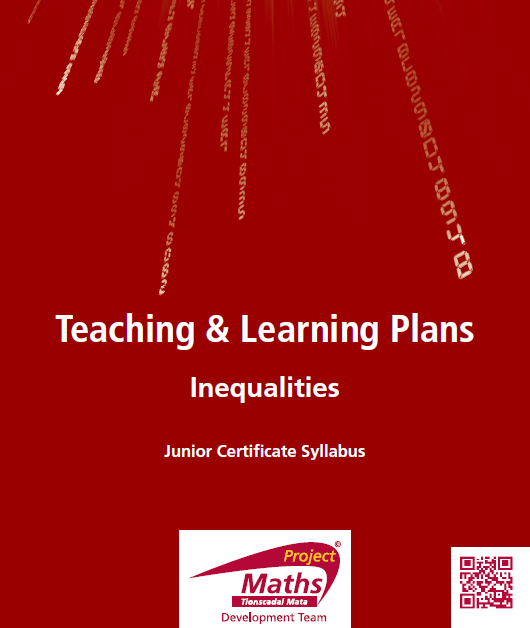 32